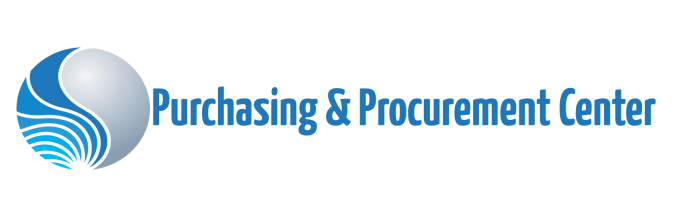 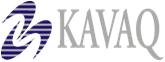 New Client Registration Process
Sales / Marketing
IT
Client
Support Services
New Registration
Email / Fax
Client Attends Training 
& Payment In.
Setup 
Web form
Register Delegate 
In Billing System
Fill up Registration
Web form
Pass Reg. to
Support Services
Generate Invoice & Send To
A: Client
B: Sales / Marketing
Call Client 3 to 5 day 
before Training
Setup New
Registration
Campaigns
Follow-up Collection 
Until Payment In
Call Client &The person 
Who send registration
Send Mail/ Courier
to participant
If Yes
Send Mail
If No
Do Nothing
Do You Need to 
Send Mail/Courier 
To DM?
Start / End
Decision
Action
Direction